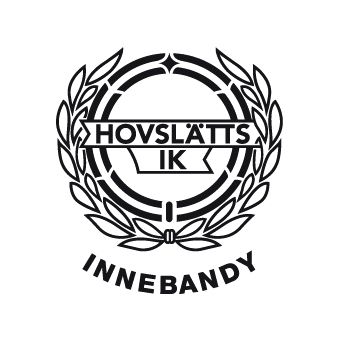 Välkomna till föräldramöte
HOVSLÄTTS IK P08 - Fotboll
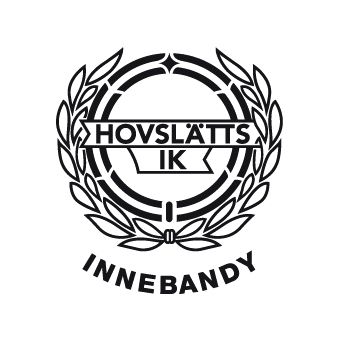 Agenda
Presentation Ledare
 Målsättningar
 Ledarfilosofi
 Poolspel, datum, träningstider
 Föräldraengagemang
 Praktisk info
 Övriga frågor
[Speaker Notes: Viktor]
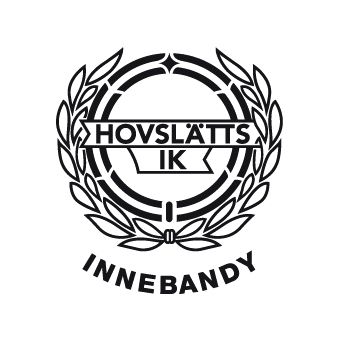 Presentation
Tränare:
	Ulf Brengdahl
	Hristo Kronberg
	Daniel Johansson
Laget.se / kommunikation
	Viktoria Vristel
Material & matchställsansvarig
	Linda Borrman
Cupgeneral & ekonomichef
	Samuel Lindahl
Poolspelsvärd-Domare & kiosk
	Jakob Malm
Närvaro, upplägg, registervård
	Krister Enger
Friends in need…
	Viktor Fransson / Johan Byrmo
[Speaker Notes: Alla]
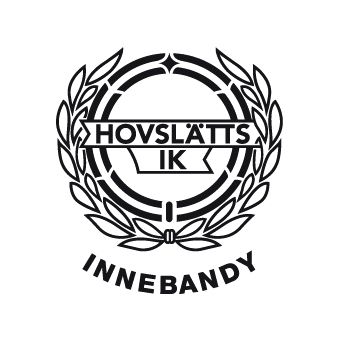 Målsättningar
Säsongen ska vara utvecklande och fylld med glädje
1. Sociala samspelet
Respekt och uppmuntran
Alla är lika mycket värda
2. Fotboll
Förstå spelet och sporten
Bollbehandling, passningar, skott, teknik
3. Fysisk aktivitet
Göra sitt bästa – anstränga sig och svettas ihop
Utveckla hjärta, hjärna och därigenom öka prestation
[Speaker Notes: Viktor]
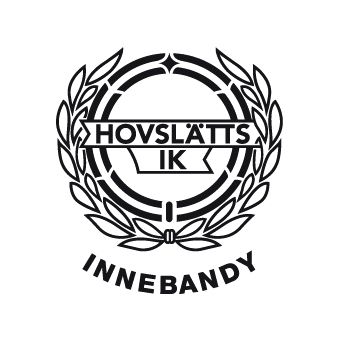 Ledarfilosofi
Positivitet och engagemang
 Se alla, uppmärksamma killar & föräldrar

 Tydlighet – gränser, regler, konsekvenser (om killarna lägger energi på fel saker så kommer man att få sätta  sig vid sidan och ta en liten paus)
 Nolltolerans mot mobbing, svordomar, negativt och ovårdat språk

 Ge och ta emot feedback
[Speaker Notes: Viktor]
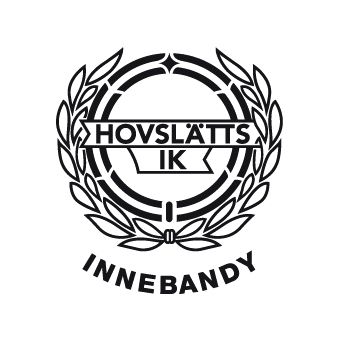 Poolspelssäsong 2017
Anmälda till Poolspelsserier – Smålands Fotbollsförbund 
 5-manna spel
 17e april, speldatum
 Träningsnärvaro för att spela, mutor välkomna
[Speaker Notes: Mattias]
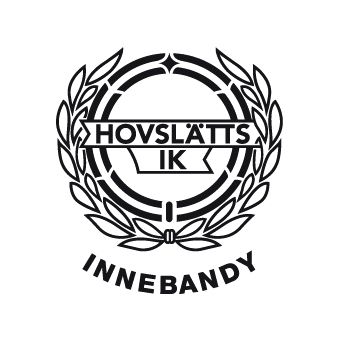 Datum - Hovslätts IK P 08
26/4		Start träning
13/5 		ev. träningsmatcher20/5 		HIK dag, poolspel HIK P 08 
3/6 		Eco Cup
14/6		Sista träning före sommaruppehåll17alt18/6 	Poolspel
Ca 20/6	Ev. Fotbollsskola i Hovslätt (Frivilligt)

9/8		Träningsstart
19/20/8, 	Hagadagarna
26/27/8 	Poolspel
22/9		Sista träningen för säsongen
23/24/9 	Poolspel
[Speaker Notes: Mattias]
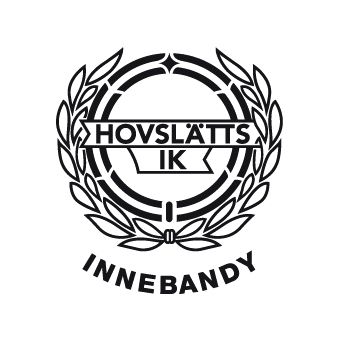 Träningstider
Onsdagar 17.30 – 18.30
  Fredagar 17.00 – 18.00
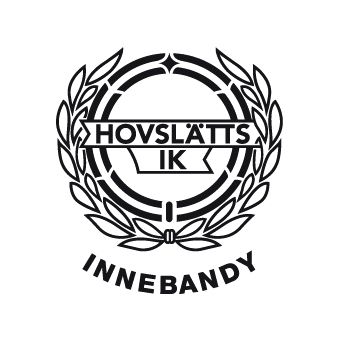 Föräldraengagemang - praktiskt
Kiosk på de poolspel vi arrangerar
 HIK-dagen 20/5, ev uppdrag
 Lotter, Kycklingracet, inför 3/6
 Blodomloppet, Augusti, mer info senare
 Hjälpa till med mål, bollar, västar före och efter träningar/poolspel
 Bistå vid övningar och att ta fram/bort material vid behov
[Speaker Notes: Emma]
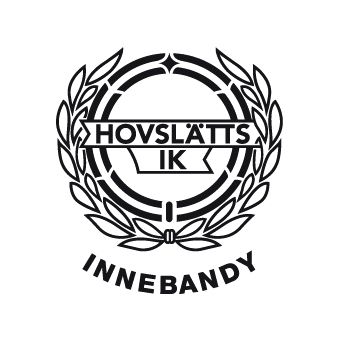 Föräldraengagemang - beteende
Vi hejar på och stöttar hela vårt lag på ett positivt sätt. 
 Vi uppmuntrar barnen att göra sitt bästa och vara en bra kompis både på och utanför plan.
 Vi kommenterar inte enskilda spelares eller lagets misstag vare sig under eller efter match/träning. Barnen måste få göra misstag och förlora utan att känna skuld. Under match låter vi bli att störa spelarna och de som matchar laget med instruktioner. 
 Vi pratar inte illa om tränarna inför barnen. Kom till oss om ni har synpunkter.
 Vi respekterar domarens beslut både under och efter match. Vi skriker inte ut kritik eller missnöje mot domaren. Nolltolerans!
 Vi kommenterar inte domarens beslut i negativa termer inför barnen och vi är medvetna om att domaren, precis som våra barn, är under utbildning och håller på att lära sig att döma.
 Vi bemöter motståndare och deras föräldrar med respekt och på ett positivt sätt. Vi kommenterar inte heller dessa barns negativa prestationer.
[Speaker Notes: Emma]
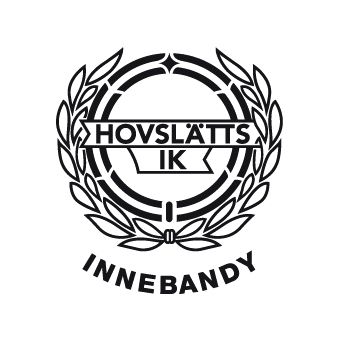 Praktisk info
All information skall finnas på laget.se - var uppdaterad, samt    uppdatera din mailadress och mobiltelefonnummer
 Matchtröjor – kvitteras och delas ut i samband med 1a match
 Egna vita strumpor till matcher.
 Fotografering lördag 20/5, HIK-dagen, matchställ gäller
 Mobilförbud på träningar & matcher
 Godis, fika & läskförbud under poolspel etc – ta med frukt/macka etc.
 Uppmuntra positivt beteende, ge ej ”pengar per mål”
[Speaker Notes: Samuel]
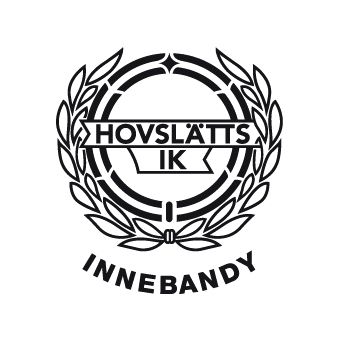 Avgifter
Senast 15e maj till Samuel Lindahl
Föreningskonto: 8150-5, 964 207 919-9
 Träningsavgift	400:-
 Cupavgift		200:-

 Medlemsavgift	200:- 	(7-18 år)
 Familjemedlem	400:-
[Speaker Notes: Samuel]
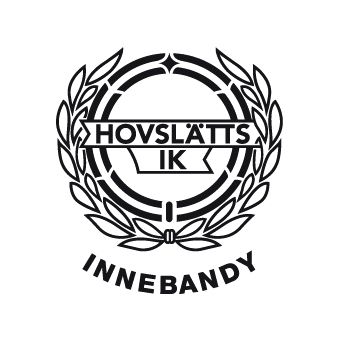 Övriga frågor
Träningsavgift enligt separat dok.
 På matcher och poolspel vill vi att alla spelare byter om och duschar tillsammans. Mkt av gemenskap och socialt samspel byggs i omklädningsrummet innan och efter match.
 Något annat ni undrar över?
Tack för ikväll!